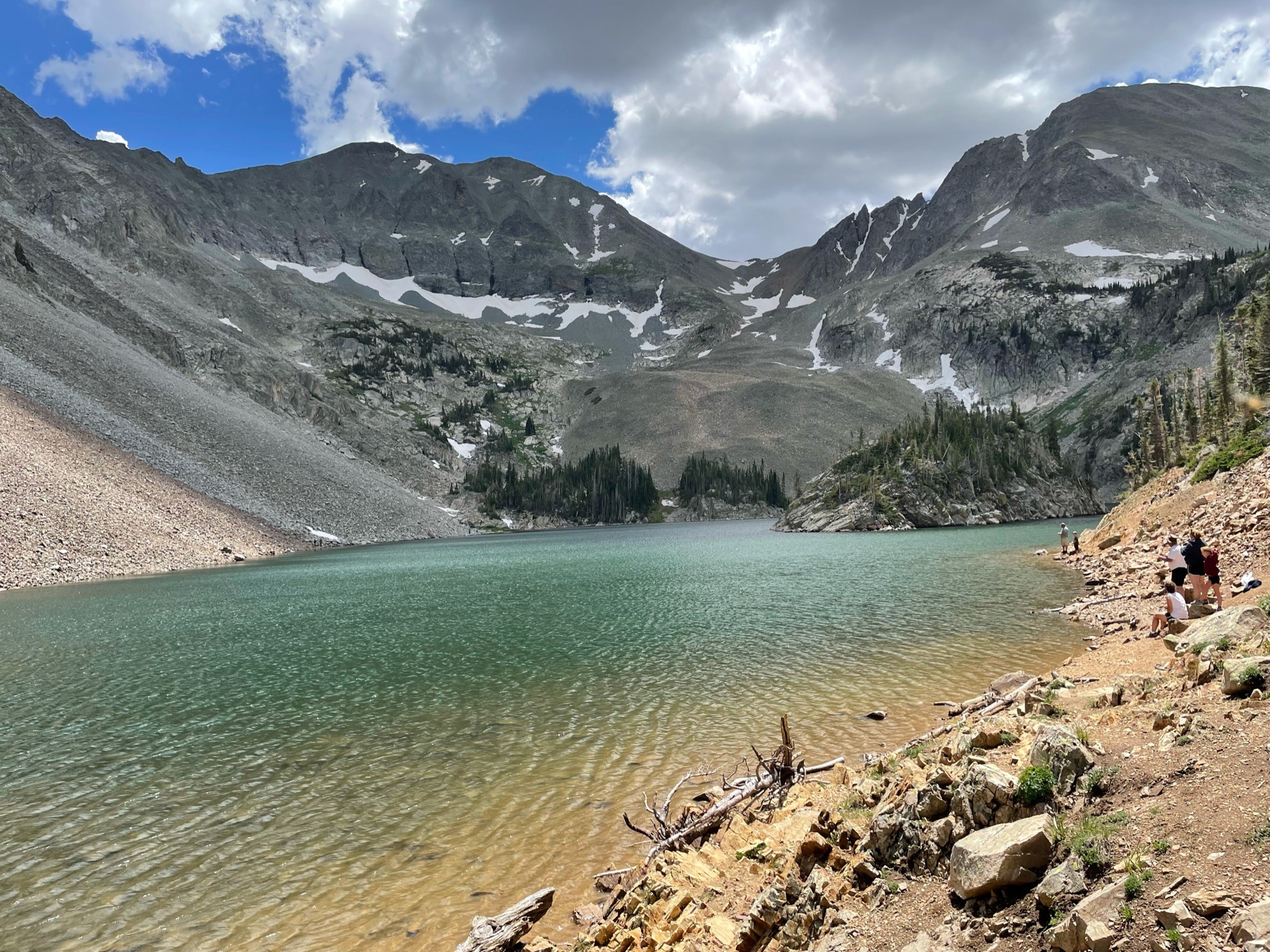 Goals of Treatment, Engagement, Motivation, and Family Involvement
Emily Hemendinger LCSW, MPH, CPH
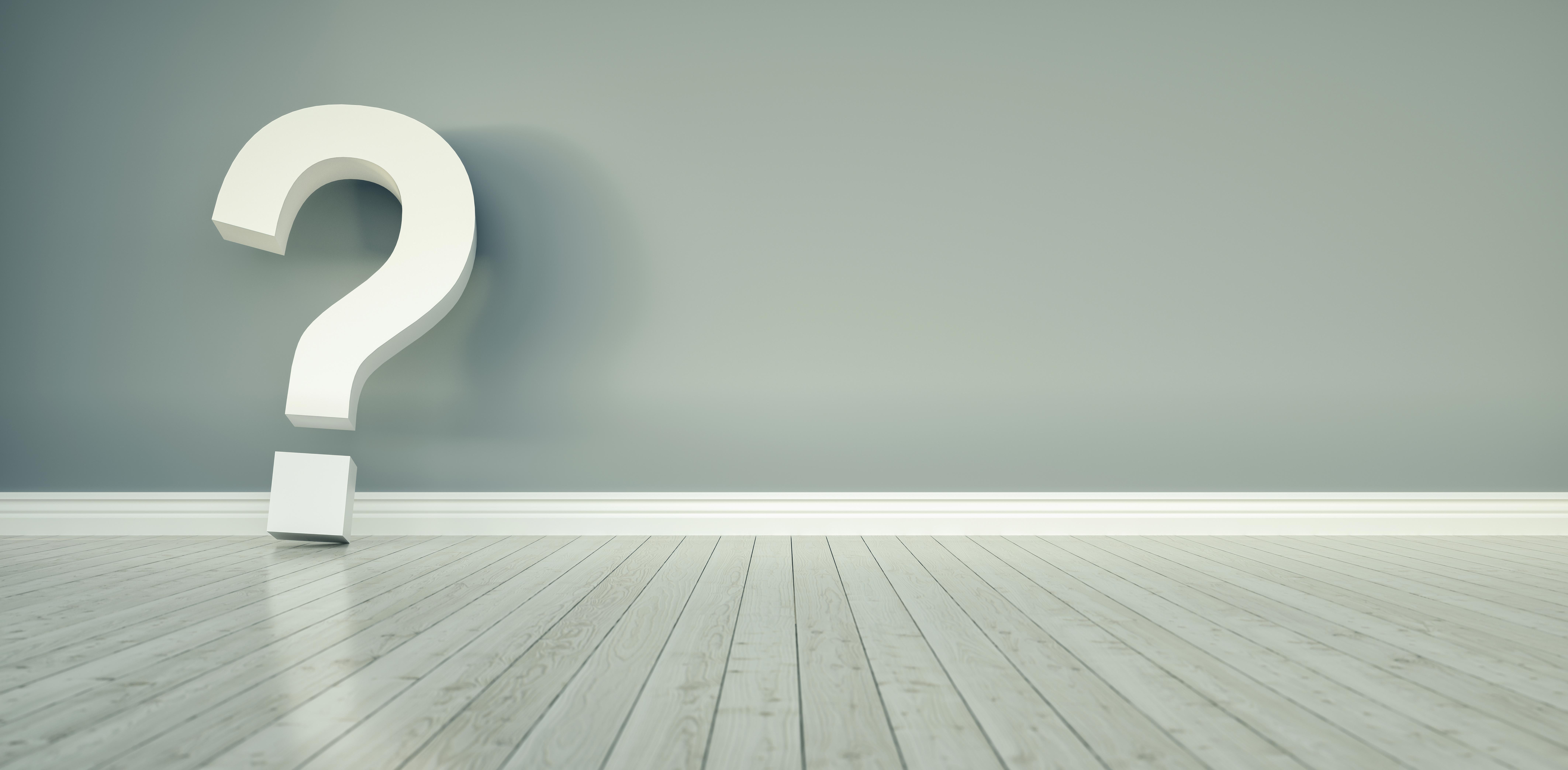 Goals of Treatment
ACCEPTING UNCERTAINTY
What do you feel certain about?
Why?
How do you know?
Logic doesn’t change it
Goal:  Accepting possibility of feared consequence (living with uncertainty)
Goal: Responding to uncertainty like you do in the non-OCD aspects of your life
[Speaker Notes: Goal of treatment is not to convince the person that their obsession is wrong.  Rather, it is to help them accept that they could go on with life if their worst fear comes true.  
Disease – feels like you will just feel better if you can obtain certainty
Reality – you will get better if you stop trying to obtain certainty
Help them realize they are capable of feeling certain even when there is no way to actually be certain
Is your spouse alive?
Is your car where you parked it?
Are you actually sitting here in class?
Traffic lights]
Treatment Engagement and Motivation
Grayson, Jonathan.  Freedom from Obsessive Compulsive Disorder: A Personalized Recovery Program for Living with Uncertainty. Penguin-Putnam. NYC, NY. 2014.
[Speaker Notes: Grayson, Jonathan.  Freedom from Obsessive Compulsive Disorder: A Personalized Recovery Program for Living with Uncertainty. Penguin-Putnam. NYC, NY. 2014.]
Creating a Recovery-Focused Environment
Identify environmental obstacles to recovery
Intervene as needed
Involve Family/Support System
Direct family, including siblings
Partner
Friends
School personnel
Clergy (may need to consult with clergy/spiritual leaders)
Plan for work/school re-entry
Reasonable accommodations 
Modify the physical environment
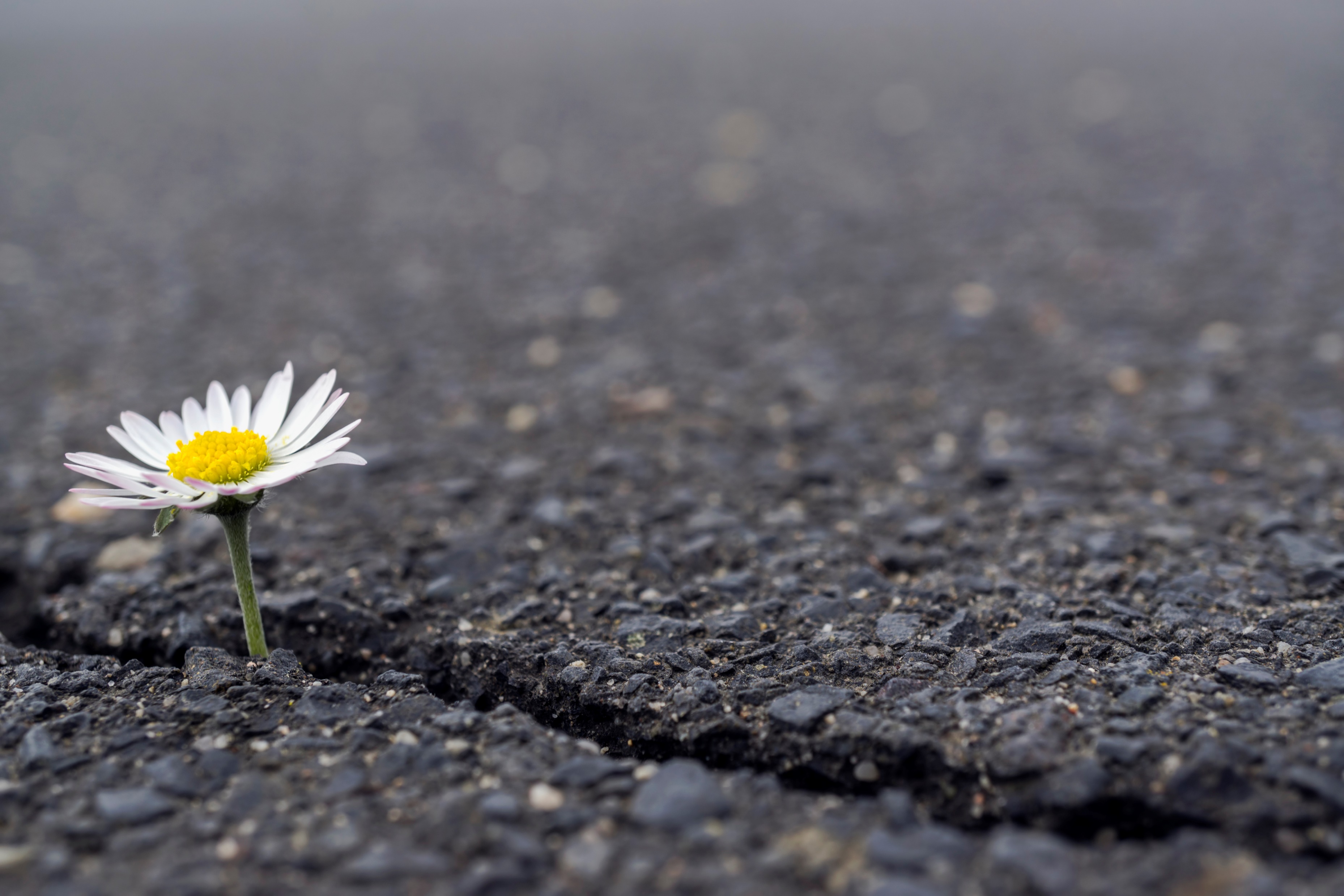 [Speaker Notes: Get rid of hand sanitizers, cover mirrors, limit bathroom access]
Involving Family/Support System
Educate about OCD, ERP, and accommodation

Family/support system may think that by accommodating, they are helping their loved one or at least taking some of the distress away, but accommodations does the opposite
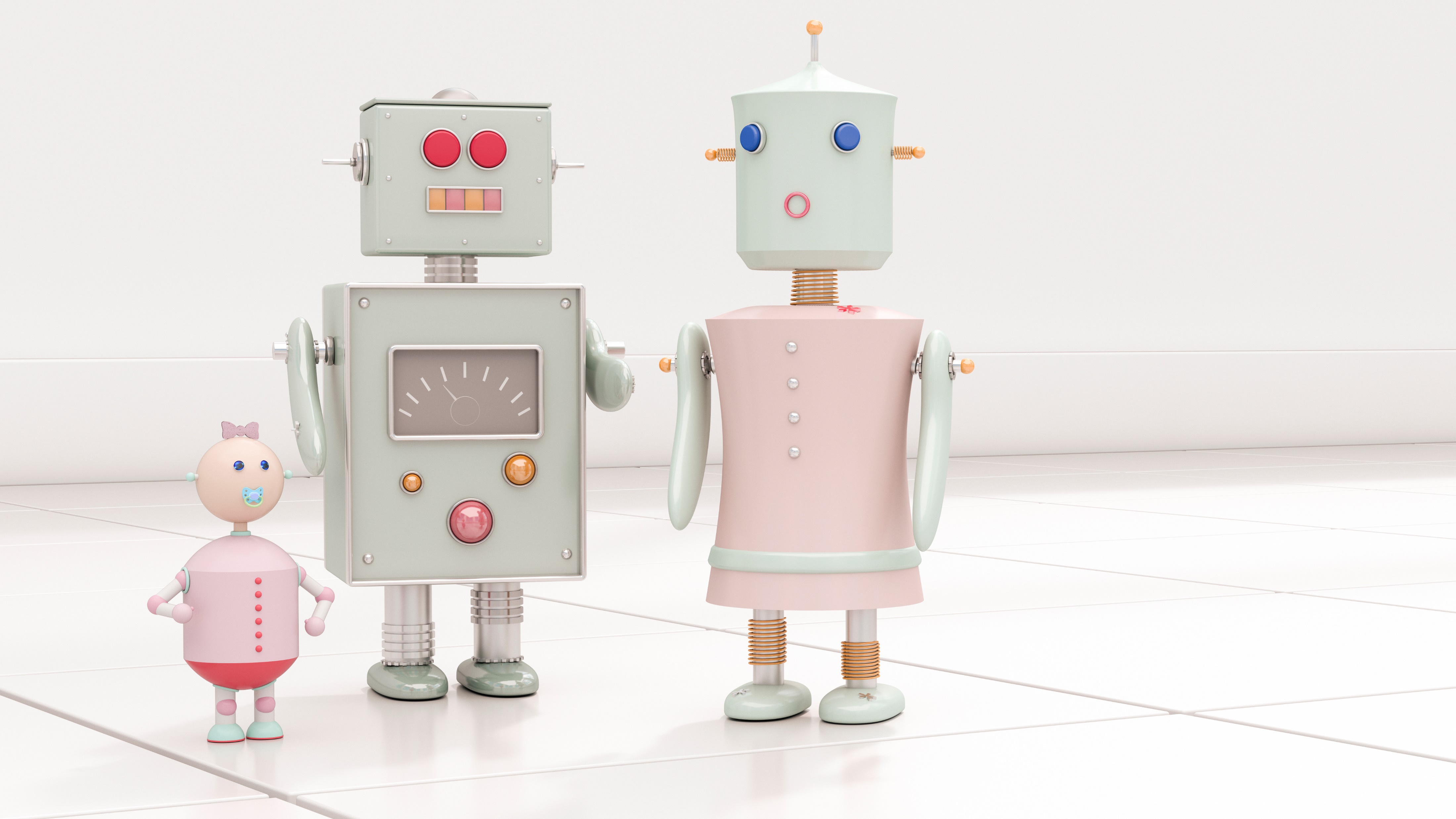 *Accommodation in Family
*Accommodation in Therapy
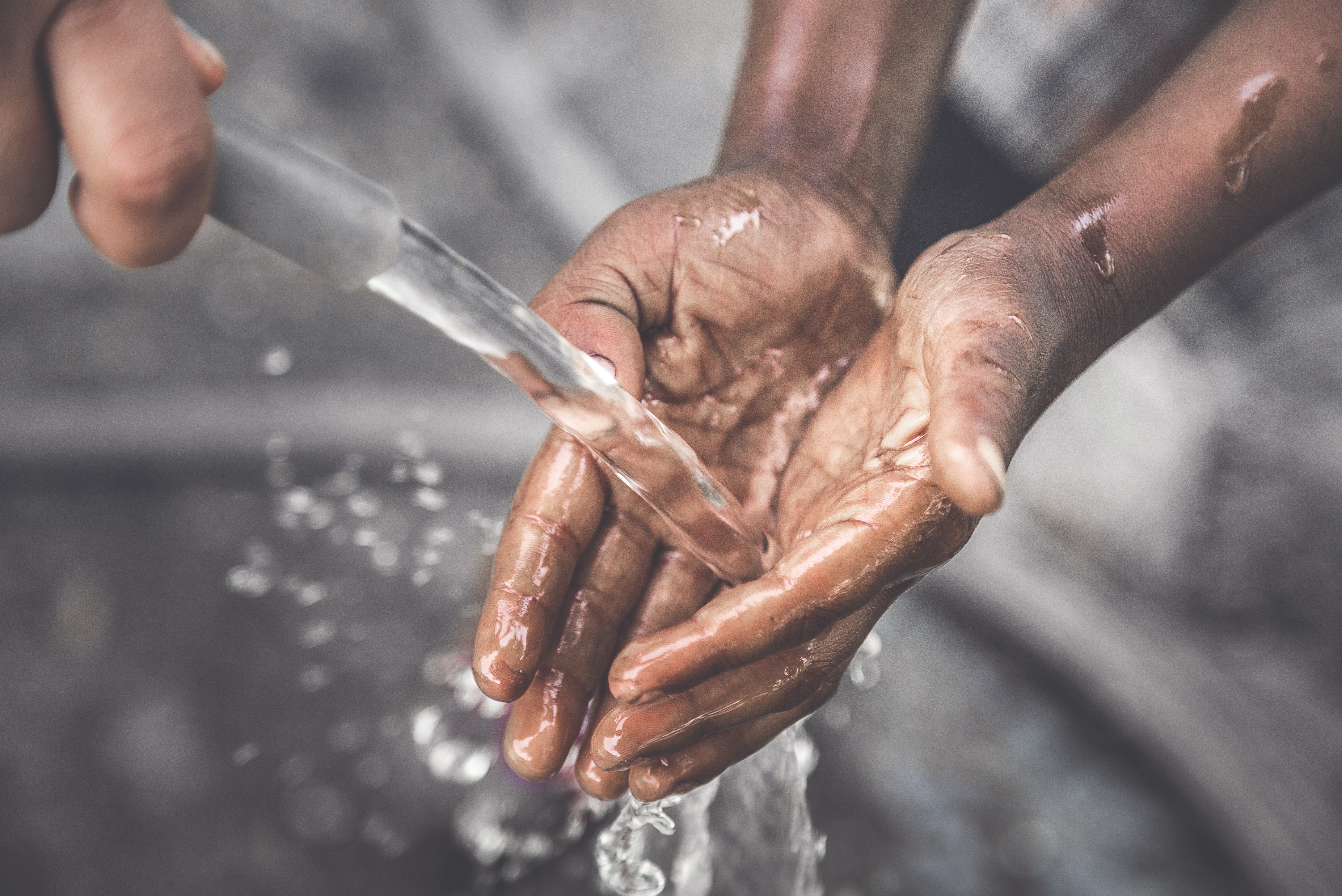 Accommodation
Actively and directly participating and/or facilitating compulsions or avoidance

Reinforces the OCD and makes it stronger

Impairs individual and family functioning

Only provides temporary relief
[Speaker Notes: Does not allow client to increase their distress tolerance, habituate, utilize healthy coping skills, or relate to their distress in an adaptive way]
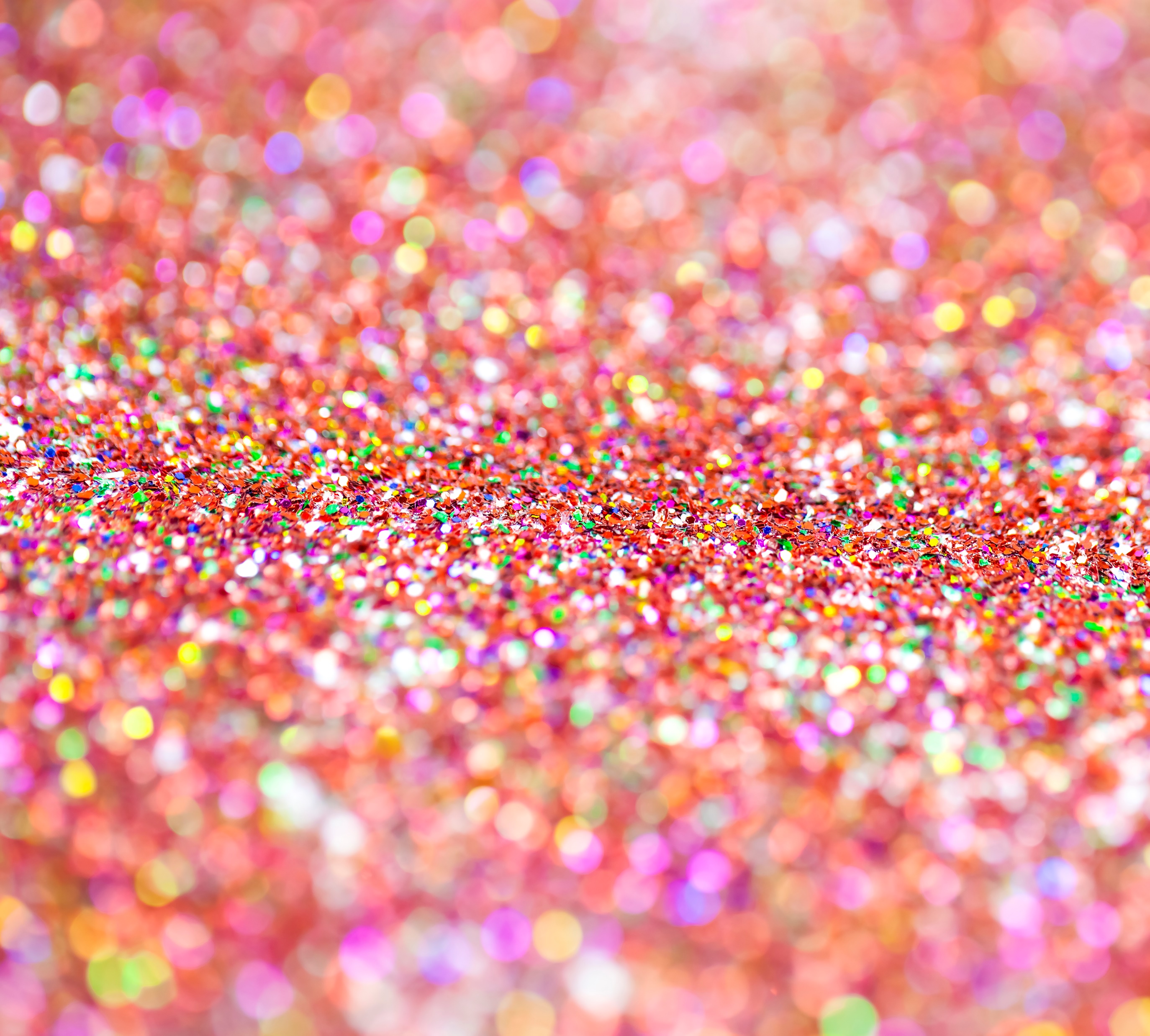 Common Accommodations
Buying supplies for compulsions 

Avoiding using triggering words, watching triggering media, listening to triggering songs, etc. 

Waiting for a loved one to complete a ritual

Overly assisting in daily activities

Providing reassurance

Making decisions for loved ones

Making changes in routines
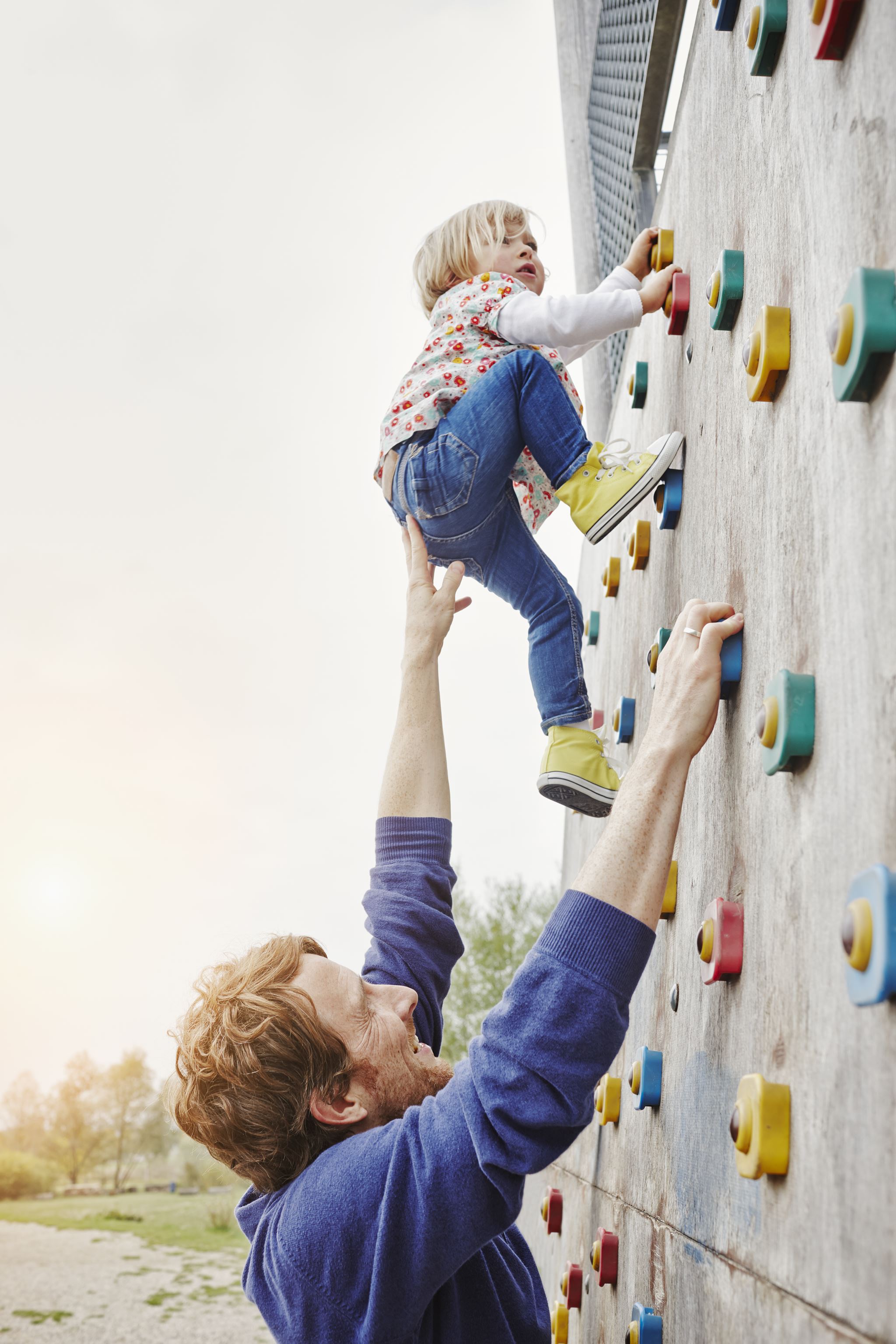 How to Address Accommodation
Assess using clinical interviews and the Family Accommodation Scale (FAS) 

Team approach

Make a plan with the team
[Speaker Notes: The caregivers/support system, the individual, and the therapist are a team
A team approach is needed to tackle the OCD and accommodation 
Make a plan with the team
Help to recognize the accommodations that are happening and support in choosing which accommodation to address first
Help the team work on creating a contract for decreasing and eliminating the chosen accommodation 
https://www.dmertlich.com/assets/FAS.pdf]
Educate caregivers and support system
Teach about OCD, ERP, identifying triggers, and distress tolerance

Guide them in recognizing traps:

Circular arguments 

Not staying in the present tense (what ifs and yeah buts)

Being defensive 

Getting caught up in the details (the less words you use, the better)
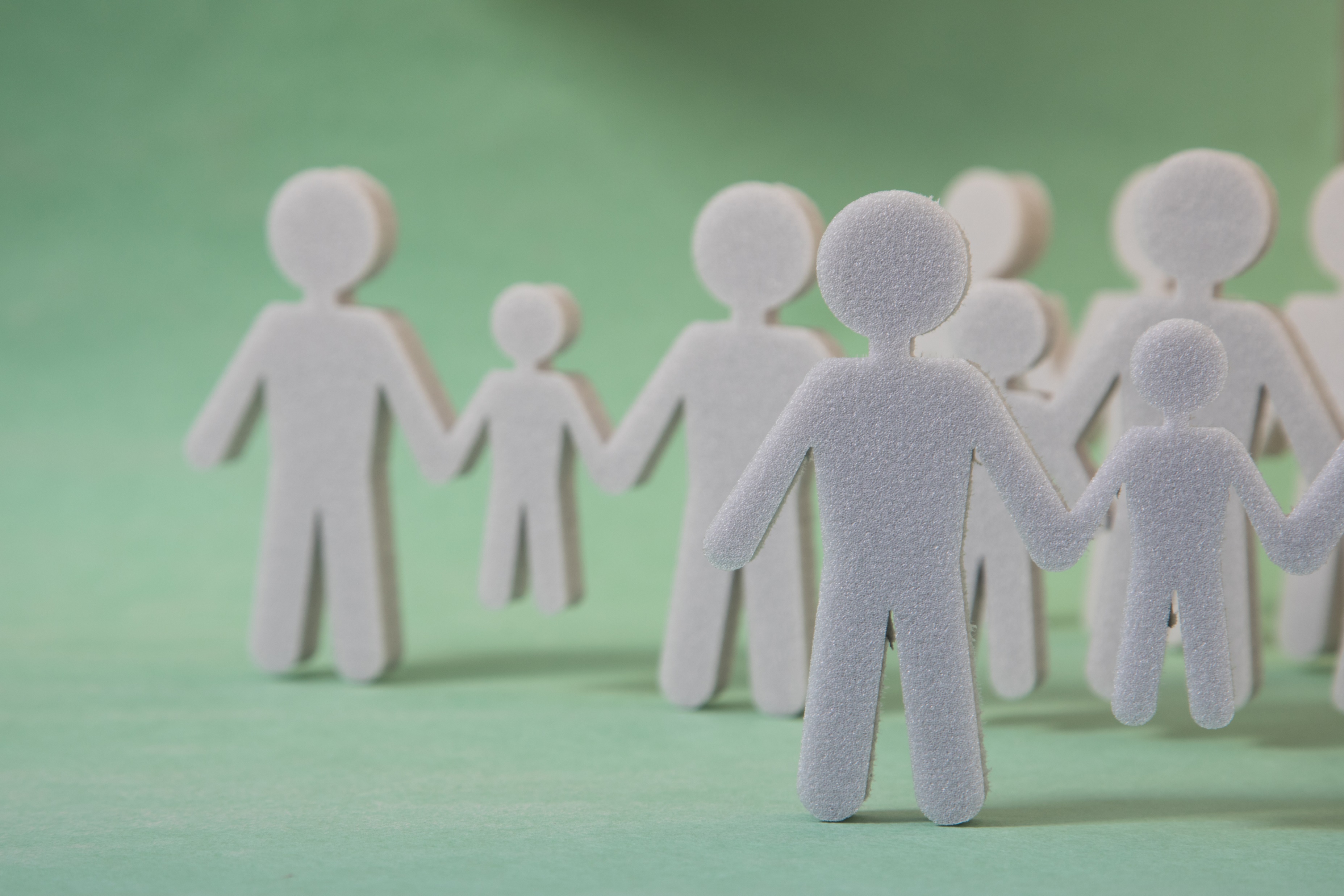 Hershfield, J. (2015). When a family member has OCD. California: New Harbinger Publications.
Lebowitz E. R. (2021). Breaking free of childhood anxiety: A scientifically proven program for parents. Oxford University Press.
[Speaker Notes: References:
 
Hershfield, J. (2015). When a family member has OCD. California: New Harbinger Publications.
Lebowitz E. R. (2021). Breaking free of childhood anxiety: A scientifically proven program for parents. Oxford University Press.]
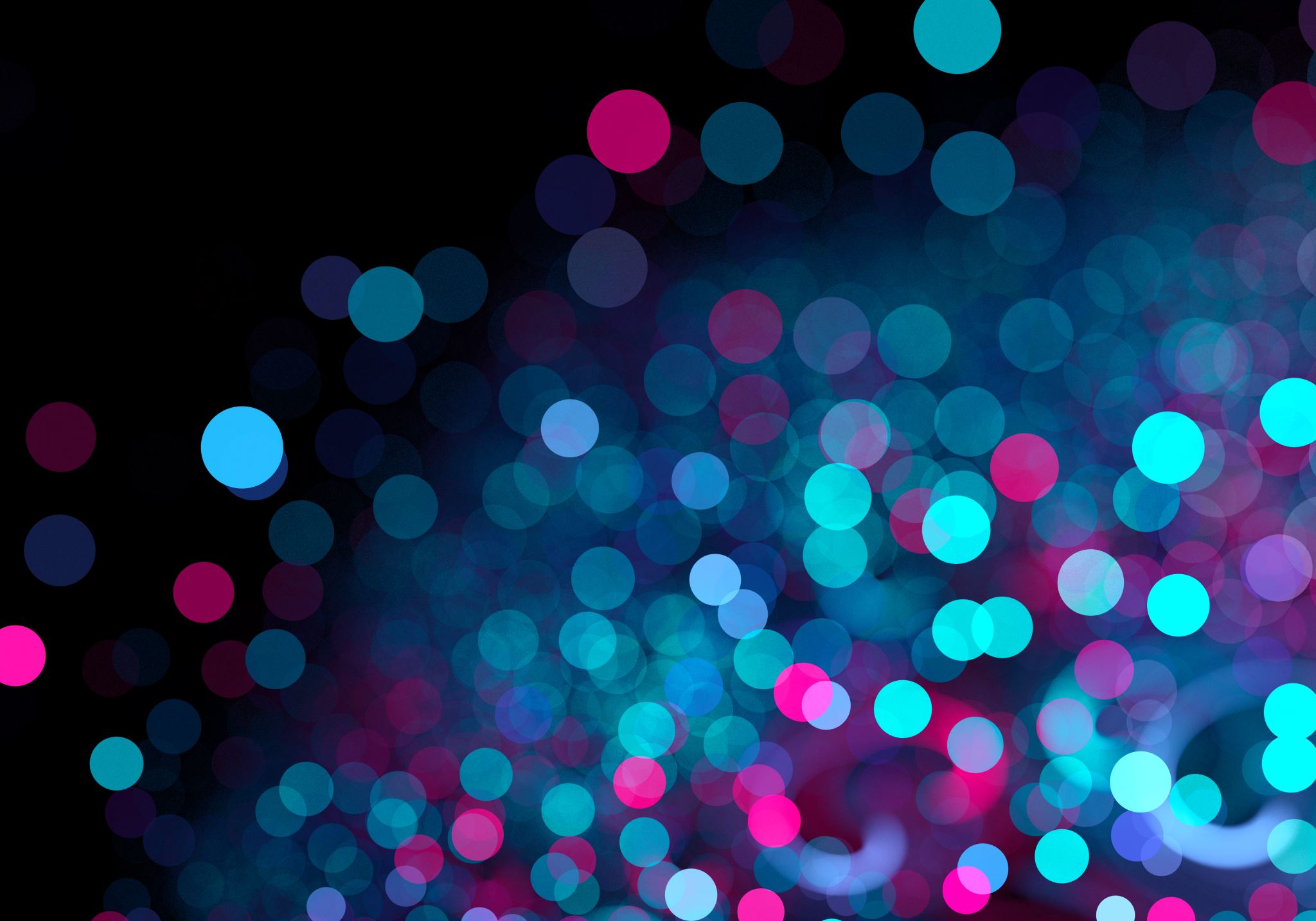 Educate caregivers and support system
Help to set boundaries, hold boundaries, and help loved one sit with uncertainty

Helpful support typically means that their loved one will be uncomfortable and/or feeling distressed

Encourage support system to get their own support (therapy!)
[Speaker Notes: References:
 
Hershfield, J. (2015). When a family member has OCD. California: New Harbinger Publications.
Lebowitz E. R. (2021). Breaking free of childhood anxiety: A scientifically proven program for parents. Oxford University Press.]
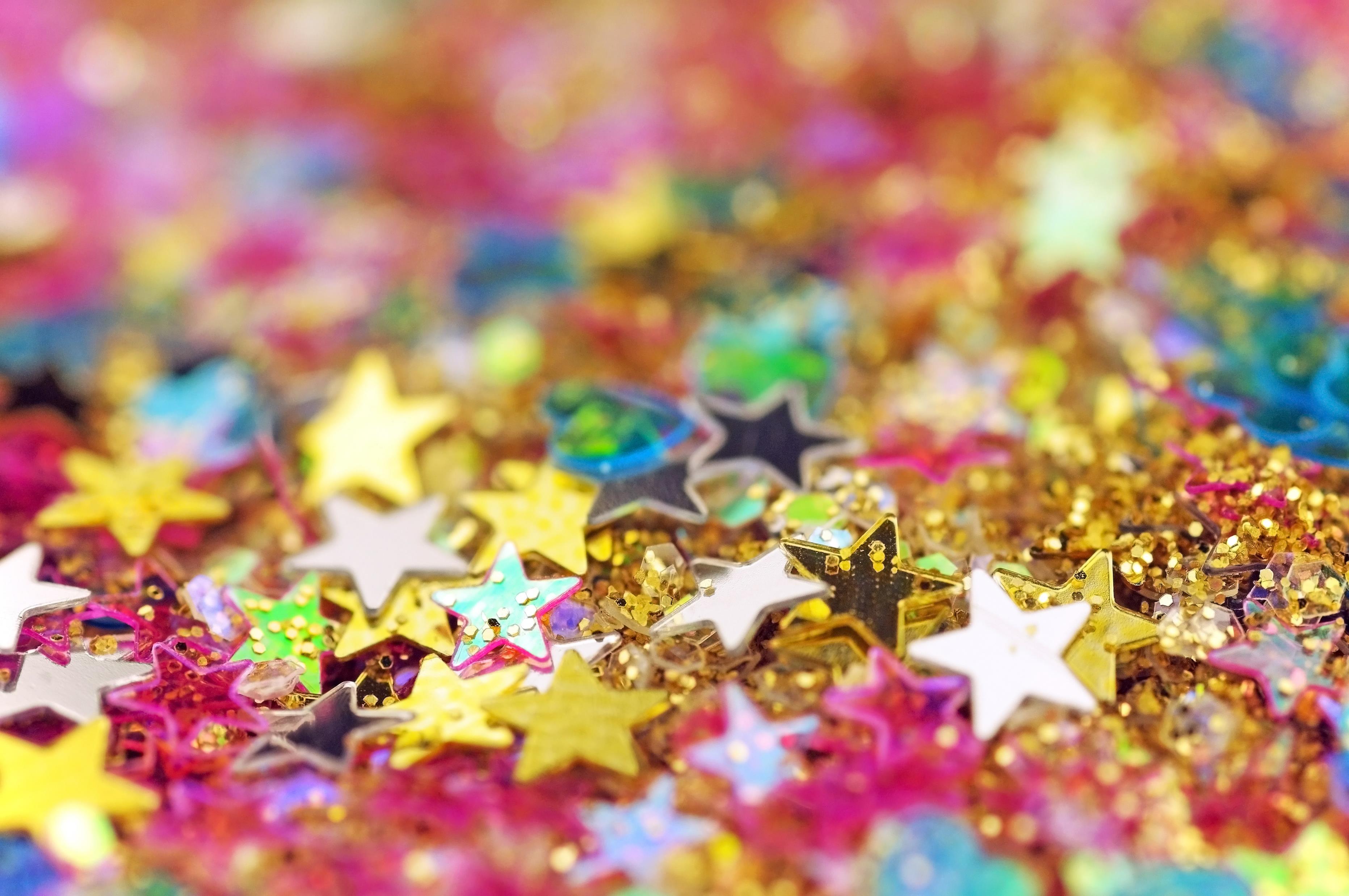 As a provider, you may feel the urge to reassure your client 

This can be accommodation of the OCD

Validation and support are different from reassurance!
Emotion Focused Family Therapy (EFFT)
Modality created by Adele Lafrance that focuses on giving tools to caregivers for them to use, that help them support their loved one in an effective and not accommodating way

Validation
Help caregivers work towards meeting their loved one’s emotional need instead of the practical need
 
Addressing fears 
Work with them to build their distress tolerance around seeing their loved one in distress
Family Therapy Modalities
Hershfield, J. (2015). When a family member has OCD. California: New Harbinger Publications.
Lafrance, A., Henderson, K. A., & Mayman, S. (2019). Emotion-focused family therapy: A transdiagnostic model for caregiver-focused interventions. American Psychological Association.
[Speaker Notes: Addressing fears 
Work with caregivers on addressing their own fears when it comes to challenging the OCD and doing exposures
Are they afraid doing exposures will make the OCD/anxiety/distress worse?
Are they afraid it will tear the family apart?
Are they afraid that their loved one will hate them/be mad at them/their relationship will be ruined?


References:
 
Hershfield, J. (2015). When a family member has OCD. California: New Harbinger Publications.
Lafrance, A., Henderson, K. A., & Mayman, S. (2019). Emotion-focused family therapy: A transdiagnostic model for caregiver-focused interventions. American Psychological Association. 
Lebowitz, E. R., Panza, K. E., Su, J., & Bloch, M. H. (2012). Family accommodation in obsessive-compulsive disorder. Expert Review of Neurotherapeutics, 12, 229-238.
Lebowitz E. R. (2021). Breaking free of childhood anxiety: A scientifically proven program for parents. Oxford University Press.]
Supportive Parenting for Anxious Childhood Emotions (SPACE)

SPACE was created by Eli Lebowitz as an intervention to help parents focus on changing their behavior vs. changing their child’s behavior


Parents learn how to respond to their children in a more supportive way and focus on reducing accommodations
Family Therapy Modalities
Hershfield, J. (2015). When a family member has OCD. California: New Harbinger Publications.
Lebowitz, E. R., Panza, K. E., Su, J., & Bloch, M. H. (2012). Family accommodation in obsessive-compulsive disorder. Expert Review of Neurotherapeutics, 12, 229-238.
Lebowitz E. R. (2021). Breaking free of childhood anxiety: A scientifically proven program for parents. Oxford University Press.
[Speaker Notes: References:
 
Hershfield, J. (2015). When a family member has OCD. California: New Harbinger Publications.
Lafrance, A., Henderson, K. A., & Mayman, S. (2019). Emotion-focused family therapy: A transdiagnostic model for caregiver-focused interventions. American Psychological Association. 
Lebowitz, E. R., Panza, K. E., Su, J., & Bloch, M. H. (2012). Family accommodation in obsessive-compulsive disorder. Expert Review of Neurotherapeutics, 12, 229-238.
Lebowitz E. R. (2021). Breaking free of childhood anxiety: A scientifically proven program for parents. Oxford University Press.]
Treatment Interfering Behaviors (TIBs)
A behavior that interferes with a person’s ability to participate in treatment successfully
Typically, ongoing patterns of behavior, not an isolated event
Addressing these directly is important in successful symptom management
Grayson, Jonathan.  Freedom from Obsessive Compulsive Disorder: A Personalized Recovery Program for Living with Uncertainty. Penguin-Putnam. NYC, NY. 2014.
[Speaker Notes: Grayson, Jonathan.  Freedom from Obsessive Compulsive Disorder: A Personalized Recovery Program for Living with Uncertainty. Penguin-Putnam. NYC, NY. 2014.]
Examples:
Missing sessions, cancelling sessions last minute, coming to sessions late
Unable to acknowledge the impact and severity of the problem
Argues, lectures, dismisses treatment team and/or treatment plan
Avoidance of topics/changing topic
Does not do homework/assignments
Splitting and giving different information to different team members
Making excuses
Not making time for ERP
Not doing response prevention/ritualizing after exposure
Treatment Interfering Behaviors (TIBs)
Grayson, Jonathan.  Freedom from Obsessive Compulsive Disorder: A Personalized Recovery Program for Living with Uncertainty. Penguin-Putnam. NYC, NY. 2014.
[Speaker Notes: Grayson, Jonathan.  Freedom from Obsessive Compulsive Disorder: A Personalized Recovery Program for Living with Uncertainty. Penguin-Putnam. NYC, NY. 2014.]